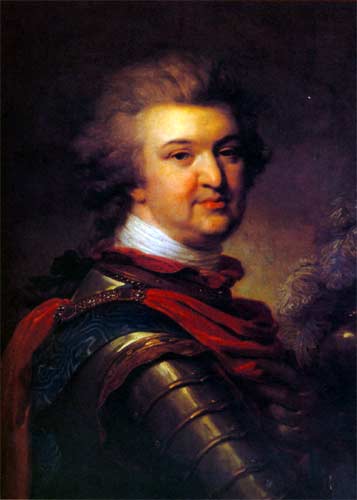 Григорий Александрович Потёмкин
1739-1791
МБОУ Богородицкая СШ  Солодкова Н.Т.
Происхождение
Григорий Александрович родился 13 сентября 1739 года в селе Чижово Смоленской губернии. 
В семье петровского штаб-офицера, участника Полтавского сражения, впоследствии полковника, Александра Васильевича Потемкина и его второй жены Дарьи Васильевны.
Обучение
С 1746 года  учился в частном училище Литкена.
С 1756 года в гимназии при Московском университете. 
В годы учебы проявил блестящие способности к наукам и феноменальную память. 
В 16 лет записан в Конную гвардию, но проходил чины с дозволением «не являться в полк до окончания наук. 
В 1756 удостоен золотой медали. 
В 1757 в числе 12 лучших учеников прислан в Санкт-Петербург и представлен императрице Елизавете Петровне.
Обучение
Вернувшись в Москву, Потемкин прекратил занятия и в 1760 был отчислен, одновременно с Н.И. Новиковым, 
   «за леность и нехождение в классы». 
На взятые взаймы деньги отправился в Санкт-Петербург.
Начало военной карьеры
Служил он в Лейб - Гвардии Конном полку. 
Его конный полк тоже принимал участие в свержении Петра III. 
Он сопровождал карету Петра III к месту его ссылки.
Был рядом с Орловыми, когда они расправлялись с императором.
Был награжден чином подпоручика гвардии и 400 крестьянскими душами
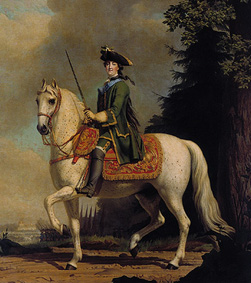 Карьера военного
В 1769 году, в разгар войны с Турцией 1768 – 1774 года, обратился к императрице с прошением, в котором умолял отправить его на театр военных действий. 
Воевал он храбро, отличился умелыми действиями против турок под Фокшанами, Ларгой, Кагулом, обратив на себя внимание императрицы, и заслужил благожелательный отзыв главнокомандующего П. А. Румянцева.
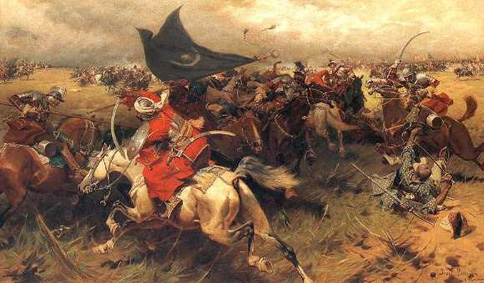 Фаворит императрицы Екатерины II
В 1774 был отозван в Петербург, назначен генерал-адъютантом, вице-президентом Военной коллегии.
 По случаю заключения Кючук-Кайнарджийского мира 1774 года (с Турцией) был возведен в графское достоинство, получил осыпанную алмазами золотую шпагу, орден св. Андрея Первозванного и 100 тысяч рублей.
Фаворит императрицы Екатерины II
Потемкин, отличавшийся неуемной энергией и способностью все схватывать на лету, быстро приобрел громадное влияние на государственные дела.  В своих письмах Екатерина не могла нарадоваться на нового фаворита.
Фаворит императрицы Екатерины II
Потемкин был тайно обвенчан с императрицей.
Стал одним из ее ближайших советников, принимал активное участие в разрешении большинства внутренних и внешнеполитических вопросов. В отличие от других временщиков Потемкин сохранил свое могущество и после появления новых фаворитов императрицы.
Потёмкин и восстание Пугачёва
В 1774 являлся одним из участников подавления восстания Е.И. Пугачева.
Потёмкин и Запорожская Сечь
В 1775, выполняя собственный план, ликвидировал Запорожскую Сечь, с которой были связаны все восстания на Украине.
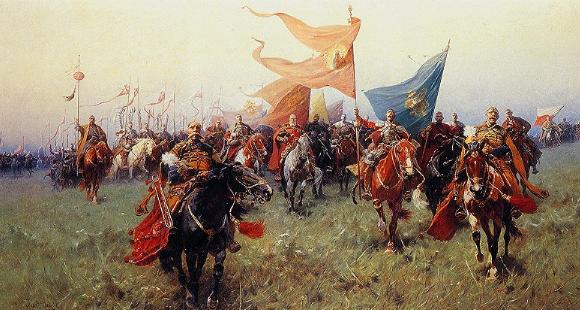 Губернатор Новороссии
Был назначен губернатором Новороссийской губернии. (В неё вошли территории, которые отошли России после войны с турками: крепости Керчь и Еникале в Крыму на побережье Керченского пролива, крепость Кинбурн, а также пространство между Днепром и Бугом и огромные территории к востоку от Азовского моря).
Губернатор Новороссии
Потёмкин начал бурную политику по освоению края.
С именем Потемкина связано возникновение новых городов. Основанный в 1778 году Херсон должен был стать главной базой строившегося Черноморского флота. 
В 1778 году на берегу реки Кильчени Потемкин заложил Екатеринослав — город, призванный закрепить славу императрицы в освоении края
Губернатор Новороссии
Князь придавал огромное значение установлению дружеских контактов с местным населением.
Греческий проект Потёмкина
В 1776, получив титул светлейшего князя Римской империи, был назначен генерал-губернатором Новороссийской, Азовской и Астраханской губерний.
 Мечтал о воплощении грандиозного плана завоевания Турции и образования на ее месте "Греческой империи" с русским правительством.
Светлейший князь Таврический
Потемкин убедил Екатерину II в необходимости колонизации Крыма и создания военного и торгового флота на Черном море. 
Умело провел переговоры с крымским ханом Шагин-Гиреем и добился бескровного присоединения Крыма к России, за что был пожалован титулом светлейшего князя Таврического
Путешествие императрицы в Крым
В 1787 Екатерина II совершила путешествие в Крым. Потемкин наряду с действительными достижениями в заселении края, строительстве дорог и городов, создании военного и торгового флота поразил императрицу декоративными постройками, фальшивыми поселениями ("потемкинские деревни"), показным благополучием.
Путешествие императрицы в Крым
Путешествовавший с императрицей Иосиф II справедливо заметил: "Здесь ни во что не ставят жизнь и труды человеческие. Мы, в Германии и во Франции, не смели бы предпринимать то, что здесь делается... здесь строятся дороги, гавани, крепости, дворцы в болотах; разводятся леса в пустынях без платы рабочим, которые, не жалуясь, лишены всего".
Президент военной коллегии
В 1784 был произведен в генерал-фельдмаршалы и назначен президентом Военной коллегии. 
Провел ряд реформ, в частности в области солдатской экипировки, отказавшись от формы прусского образца, пудры, буклей и заботясь о здоровье и боеспособности солдат.
Русско-турецкая война 1787-1791 годов
В 1787 - 1791 неутомимый Потемкин возглавил 1-ю, Екатеринославскую, армию (2-я. Украинская, была поручена фельдмаршалу Румянцеву), одновременно светлейший князь Таврический руководил действиями Черноморского флота.
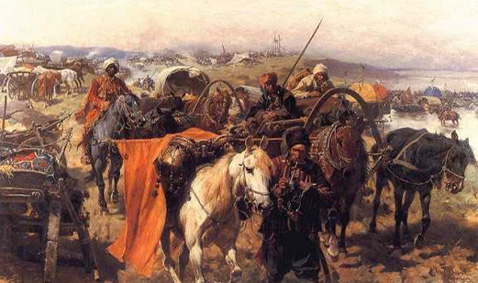 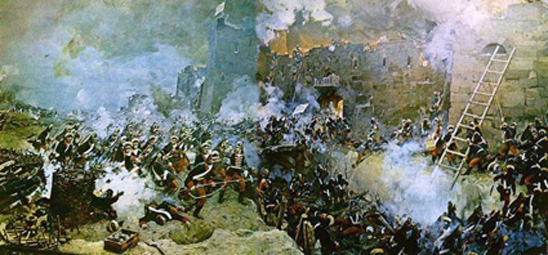 Штурм Очакова
В июне 1788 г. Потемкин со своей армией подступил к Очакову.
 несколько месяцев пытался сломить гарнизон крепости блокадой и бомбардировками, но турки не сдавались. 
1 декабря командующий отдал приказ о подготовке к штурму крепости.
6 декабря Потемкин приступом взял Очаков, получив трофеи - триста пушек и мортир, 180 знамен и множество пленных. За этот успех он был награжден орденом святого Георгия 1-й степени; в честь Потемкина императрица велела выбить золотую медаль.
Русско-турецкая война 1787-1791 годов
За победы на Днепровском лимане он также удостоен украшенной алмазами шпаги, которая была прислана ему на золотом блюде с надписью: "Командующему Екатеринославскою сухопутною и морскою силою, яко строителю военных судов".
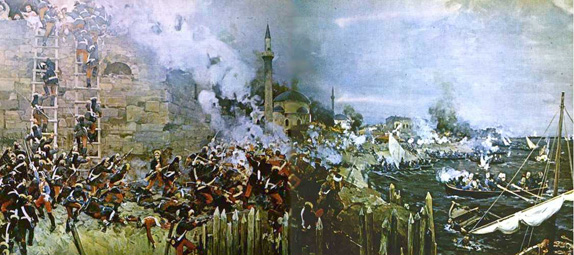 Русско-турецкая война 1787-1791 годов
Основал неподалеку от Очаковагород, наименованный им Николаевым (в честь Николая-чудотворца). 
По приезде его в Петербург императрица устроила ему необыкновенно пышный и торжественный прием, наградила лавровым венком, специально изготовленным и богато украшенным фельдмаршальским жезлом, а также орденом святого Александра Невского.
Русско-турецкая война 1787-1791 годов
В 1789 г. Потемкин с согласия Румянцева соединил обе армии и возглавил их. 
В этот год Суворов прославился победами при Фокшанах и Рыбнике, Репнин разгромил турок на реке Салче, а сам князь Таврический овладел Бендерами. 
В 1790 г. он получил титул гетмана казацких Екатеринославских и Черноморских войск. Перенеся свой штаб в Яссы, Потемкин оттуда руководил военной кампанией 1790-го года
 В 1790 Суворов, взял Измаил, проявили себя Гудович (взял Килию) и Ушаков (разбил турецкую эскадру под Керчью).
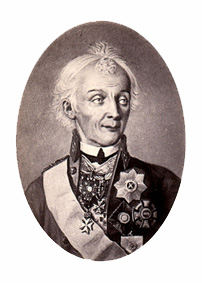 Потёмкин и Суворов
Он выделял
Суворова среди всех генералов и 
поручал ему наиболее 
ответственные дела. Потемкин давал Суворову
полную самостоятельность в выборе способов
действий. Не забывал главнокомандующий и о 
поощрении честолюбивого полководца
наградами. 
Суворов в 1789 г. писал о нем: "Он
честный человек, он добрый человек, он
великий  человек: 
щастье мое за него умереть".
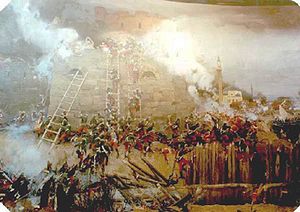 Последний год жизни
В феврале 1791 г. Потемкин отправился в Петербург, где в подаренном ему Таврическом дворце организовал пышный праздник в честь Екатерины, который фактически стал их прощанием.
Смерть Потёмкина
5 октября 1791 года,  в степи, в 40 верстах от Ясс, Потемкин, собиравшийся ехать в Николаев, умер от перемежающейся лихорадки. Похоронен он в Херсоне. Его тело покоилось там, в красивом склепе, недолго: в 1798 г., при новом императоре Павле I, ненавидевшем фаворита матери, склеп был разрушен, и останки покойного исчезли. В 1836 г. в Херсоне был открыт памятник Потемкину (после 1917 г. не сохранился).
Потёмкин
Григорий Александрович был высокого роста, имел статную фигуру и красивое лицо, которое мало портил поврежденный в молодости глаз. 
Всех чинов и богатств он добился благодаря неустанным трудам на пользу отечеству и государыне. 
Имел противоречивую натуру: бывал спесив и обходителен, щедр и скуп, любил и простоту, и роскошь. 
Румянцев и Суворов, с которыми он спорил славой, отдавали должное его уму, энергии и государственным способностям.